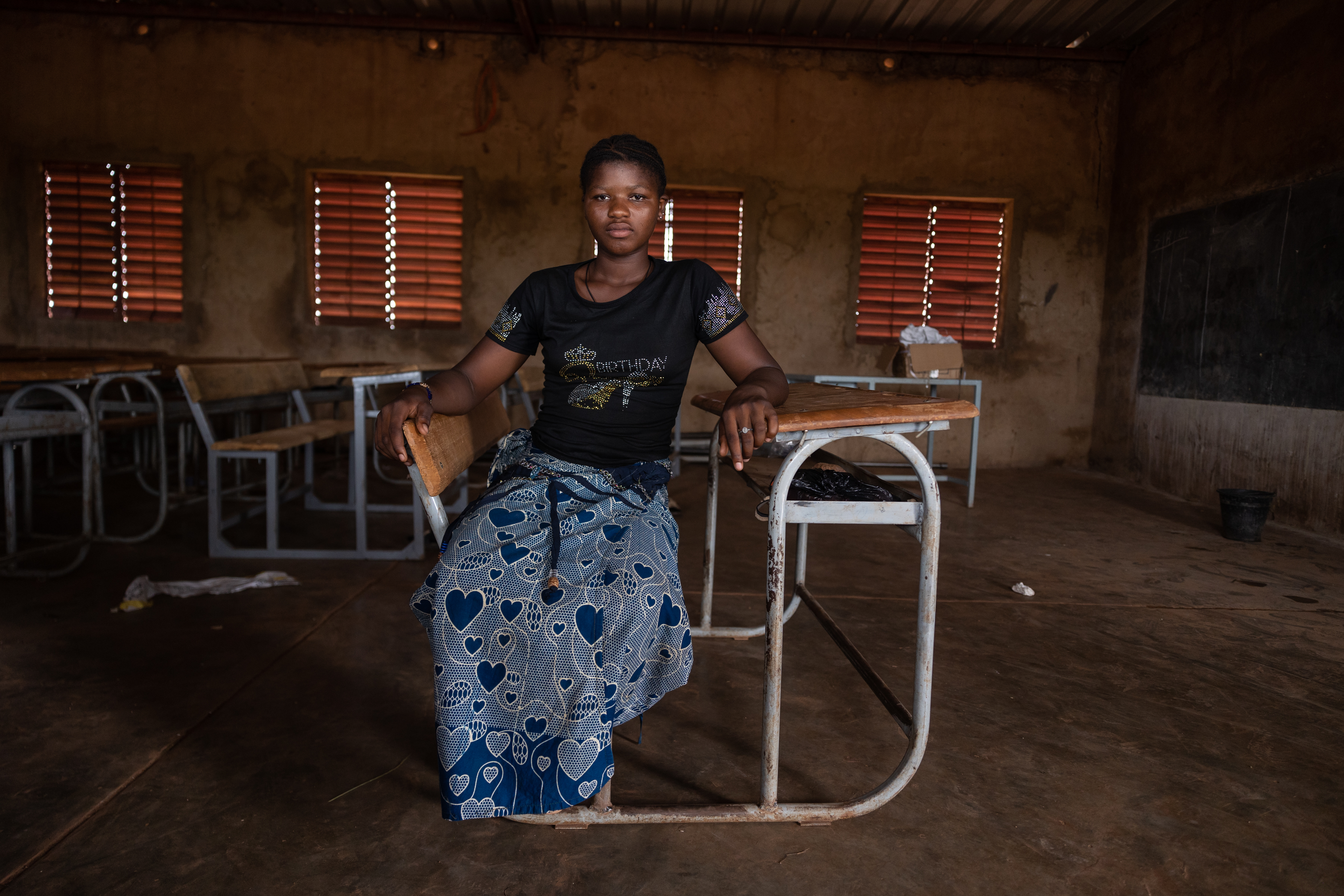 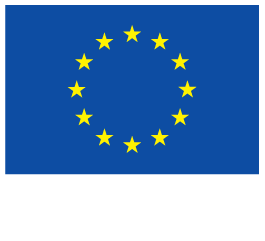 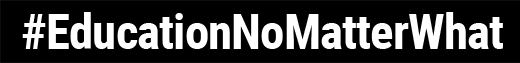 The role of the EU in humanitarian aid operations
Information for schools and teachers
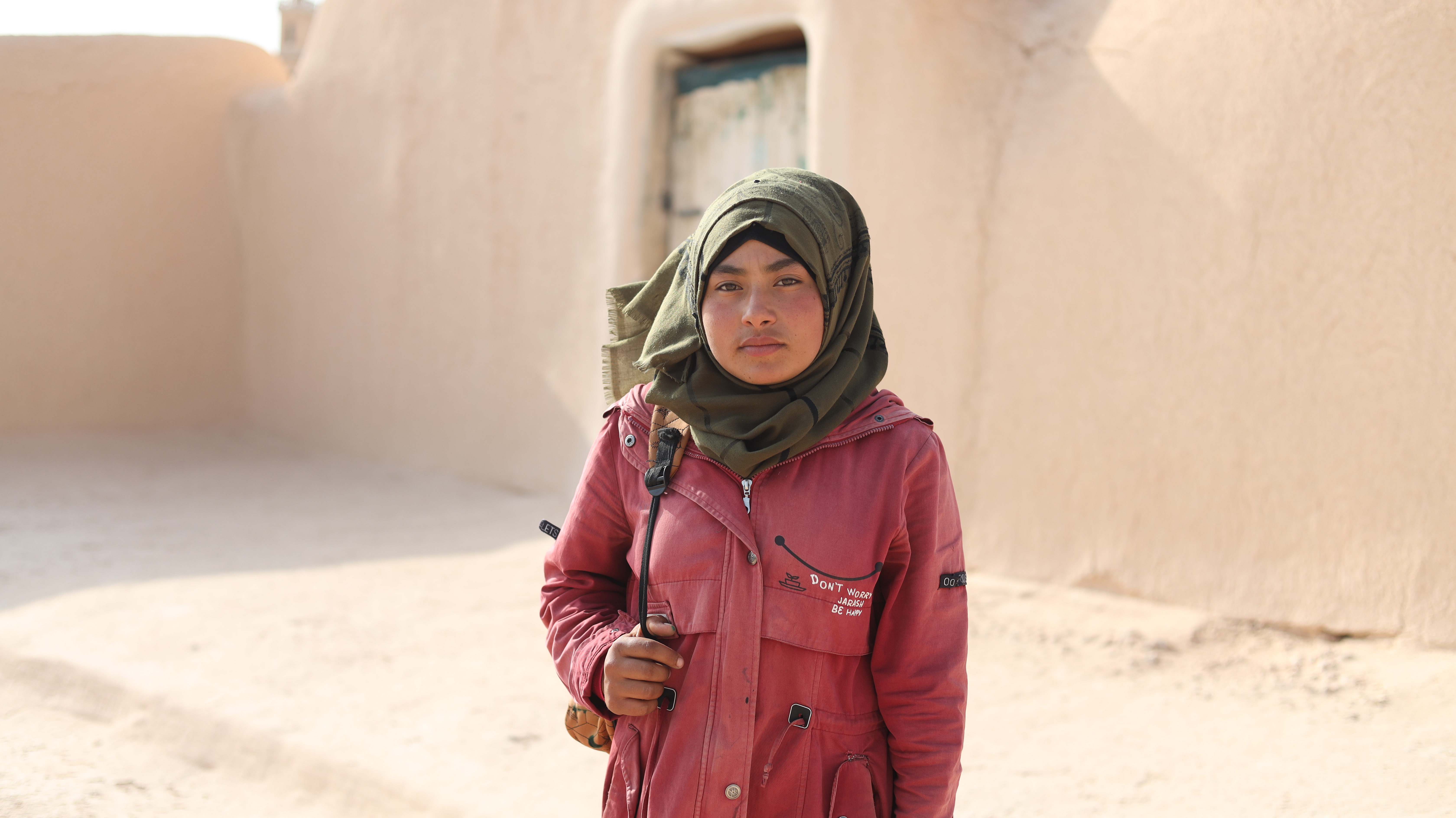 Contents
1. Education, No Matter What: an invitation2. What is the campaign about? 3. Who is behind the campaign? 4. How does the EU support education in humanitarian aid contexts?5. How can teachers participate in the campaign?6. How can students participate in the campaign?7. Help us spread the word
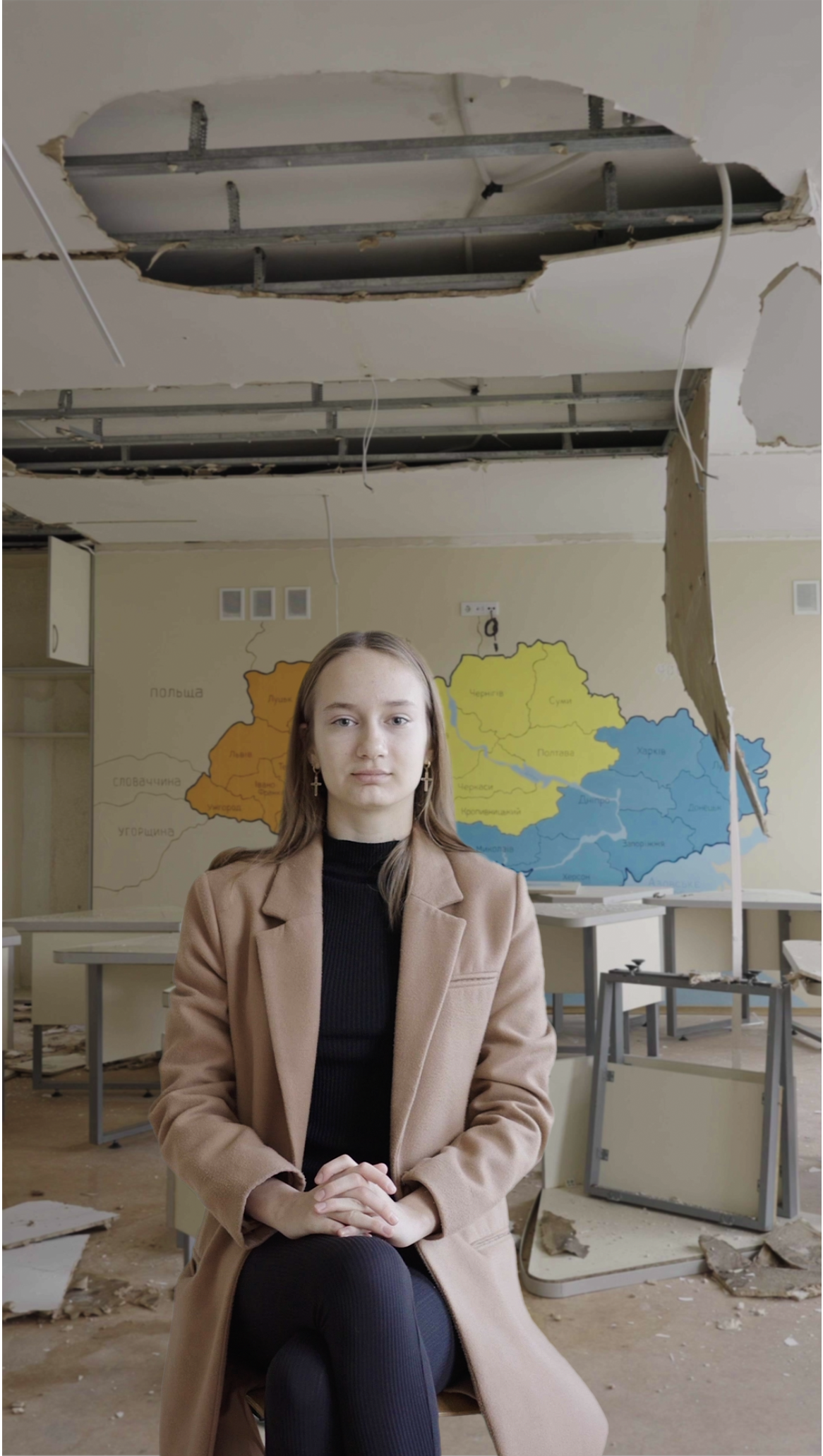 1. Education, No Matter What: an invitation
The EU is reaching out to students in an effort to better understand the impact and importance of education in crisis contexts.You, as media/film/journalism teachers, are in a unique position to:• educate students and help them to reflect on the importance and positive effect of education for young people in a crisis context• encourage young people to use their creative abilities and express their views.
Want to know more about how to do this? Read on.
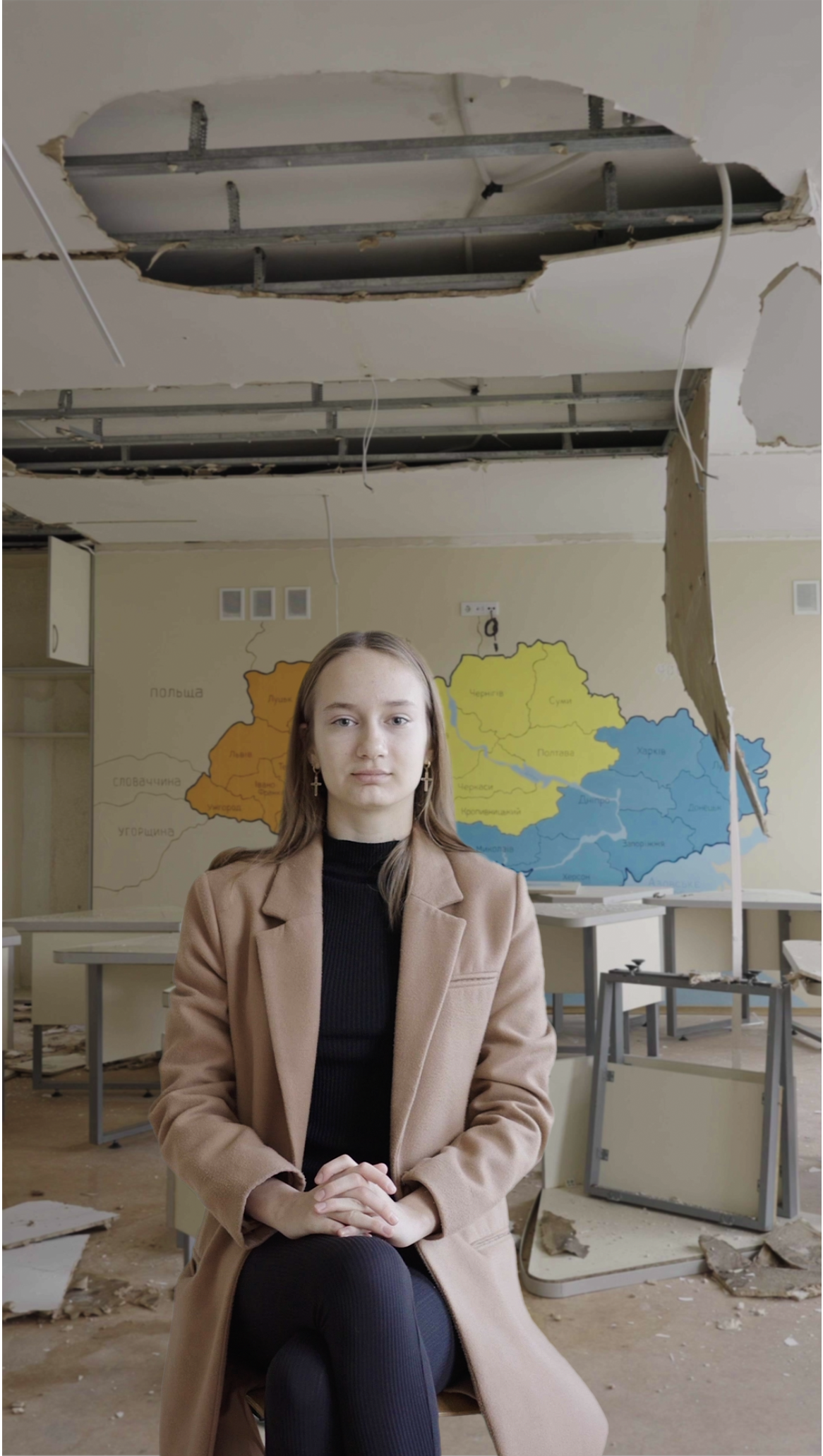 2. What is the campaign about?
•  Education, No Matter What, is an initiative from the Directorate-General for European Civil Protection and Humanitarian Aid Operations (DG ECHO).   •  Education is a fundamental right and an essential need for children. Humanitarian crises around the world threaten to disrupt education for children and young people. This is not acceptable. It is crucial to provide them with a brighter future, develop their full potential, and equip them with the skills and protection they need to restore their sense of normality and safety. It must not be interrupted, no matter how serious the crisis. Education is the motor of change: it is powerful, and essential. Education should always be possible, no matter what. For that reason, the EU is investing in education in crisis situations around the world.  • The campaign aims to help young students age 16-30 to better understand and reflect on the positive impact that EU-funded education projects have for young people in areas affected by humanitarian crises, through both long- and short-form documentaries, and the Education in Motion video competition.
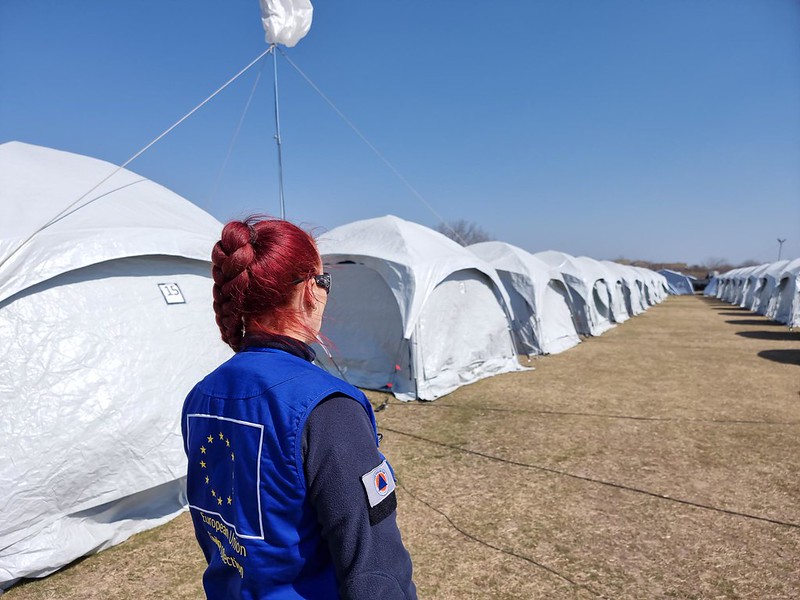 3. Who is behind the campaign?
• DG ECHO is one of the European Commission’s many specialised departments. • Whenever there is a disaster or humanitarian emergency, DG ECHO provides assistance to affected countries and populations. • It has been providing assistance to people in need since 1992. With an annual budget of over €1 billion, the EU is one of the largest humanitarian aid donors in the world.• DG ECHO has launched the campaign #EducationNoMatterWhat in 2022-2023 to raise awareness about what the EU does to ensure that education continues in contexts of humanitarian
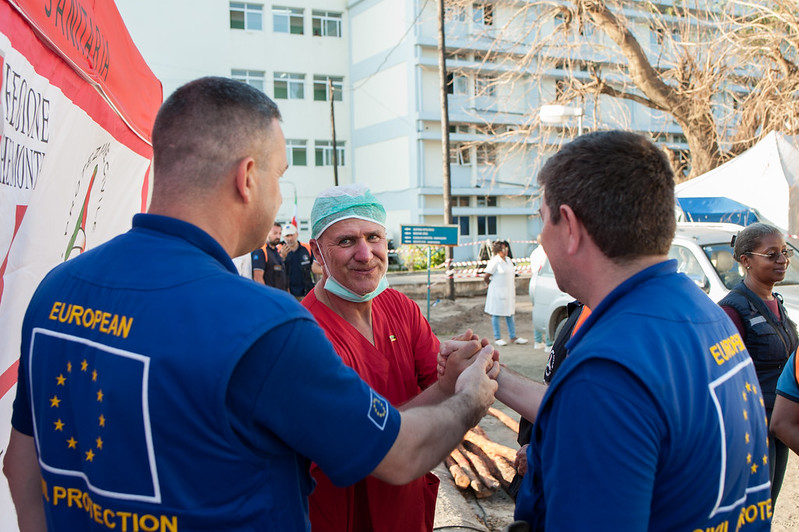 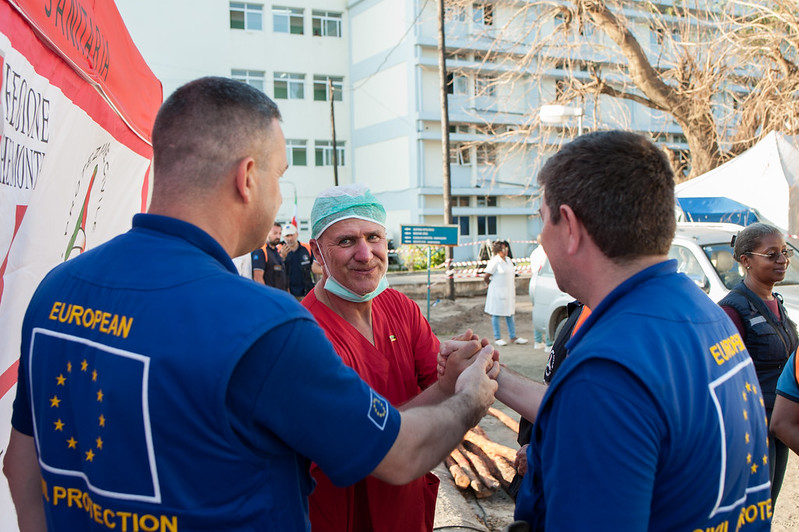 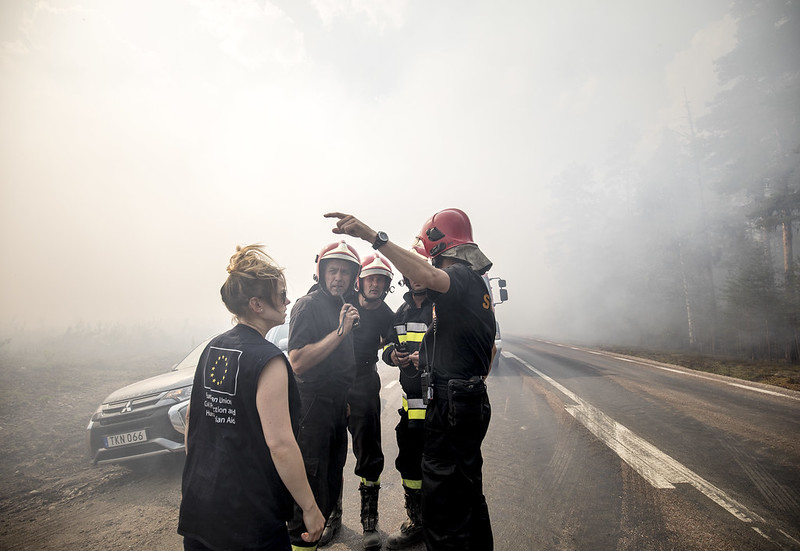 4. How does the EU support education in humanitarian aid contexts?
• Going to school is a fundamental right, but for some vulnerable children in crises and humanitarian emergencies, education is a challenge. 
• The EU helps children caught in crises to return to and stay in education through various formal and non-formal education pathways. With its policy on education in emergencies and protracted crises, the EU aims to minimise the impact of crises on children’s learning. 
• The EU supports teachers with training, coaching and protection actions. The EU is also increasingly focusing on protecting education from attack, and on rolling out the Safe Schools Declaration, which ensures safe learning spaces and links to specialised child protection services, where needed.
• Educated children become more self-sufficient and have a stronger voice on issues affecting them. Education is also one of the best tools for investing in peace, stability and economic growth.
• Nearly 12 million children benefited from EU-funded projects for education in emergencies.
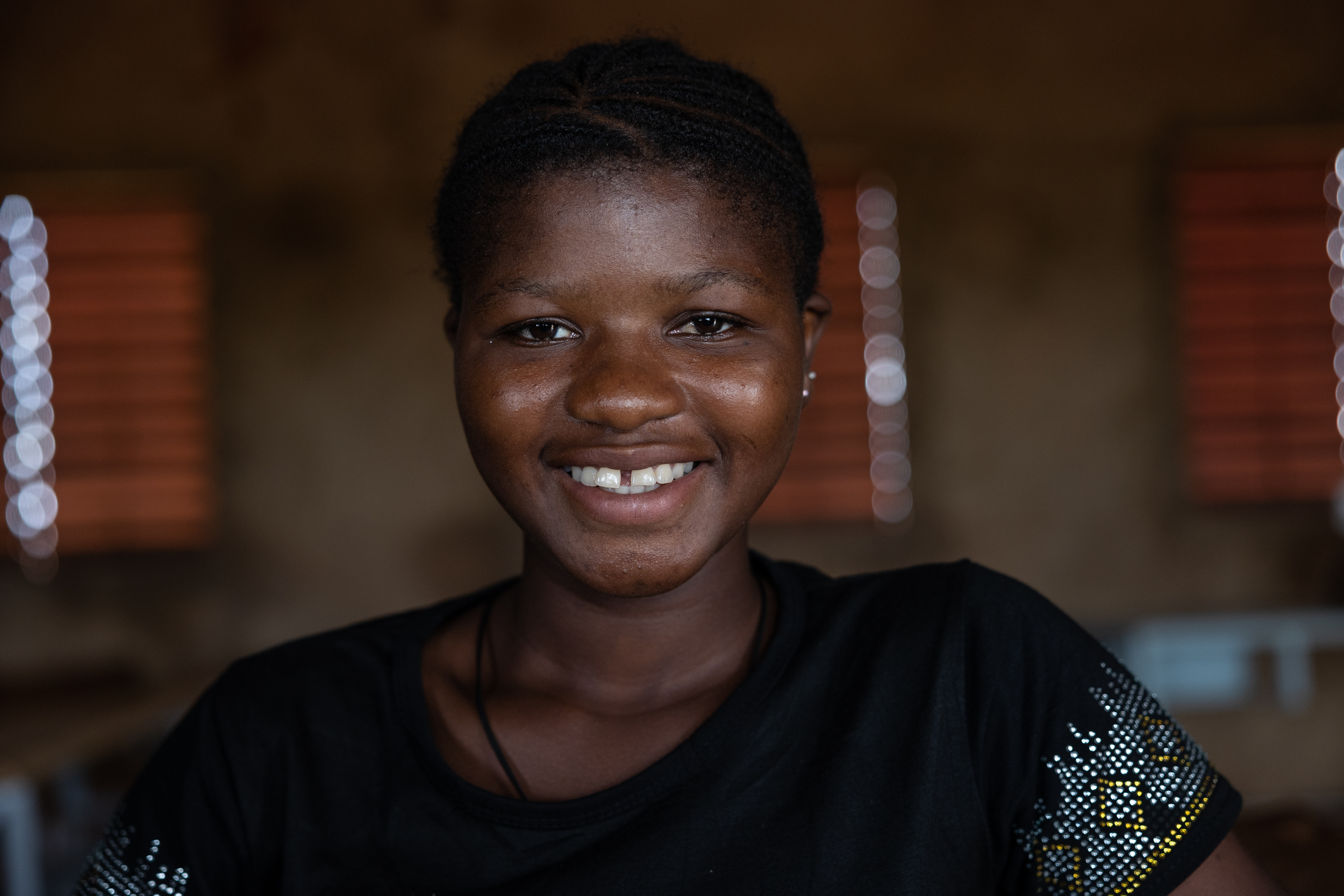 5. How can teachers participate in the campaign?
• Discover, with your students, the stories of Marie, Hanan and Sonia: three young girls from Burkina Faso, Ukraine and Syria who are claiming their right to education, no matter what (downloadablefrom the toolkit).• Help your students reflect on what this means to them and encourage them to take part in the Education in Motion video competition (24 January – 12 February 2023).• Organise a screening of the documentaryon #EducationNoMatterWhat in Ukraine at your educational institution and discuss it with your students (Mid-April – December 2023)
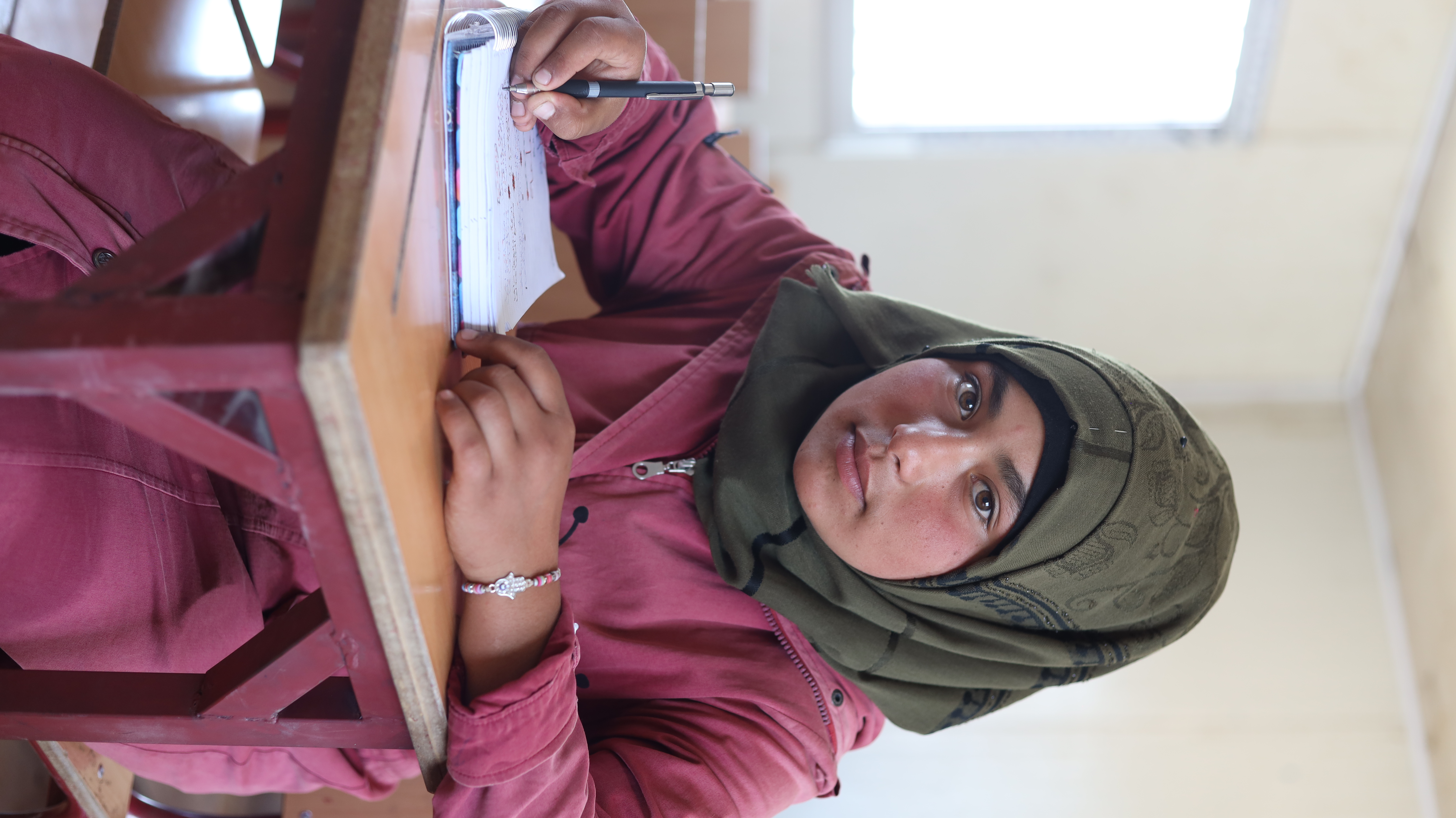 6. How can students participate in the campaign?
18-24-year-old students can take part in the Education in Motion video competition in collaboration with VICE World News.Students can use their creative abilities to submit a short video pitch (max. 60 seconds):• explaining their personal vision on Education, No Matter What, in a humanitarian context
• pitching their film outline – what will the documentary be about?
•  persuading the jury why this remarkable story needs to be told
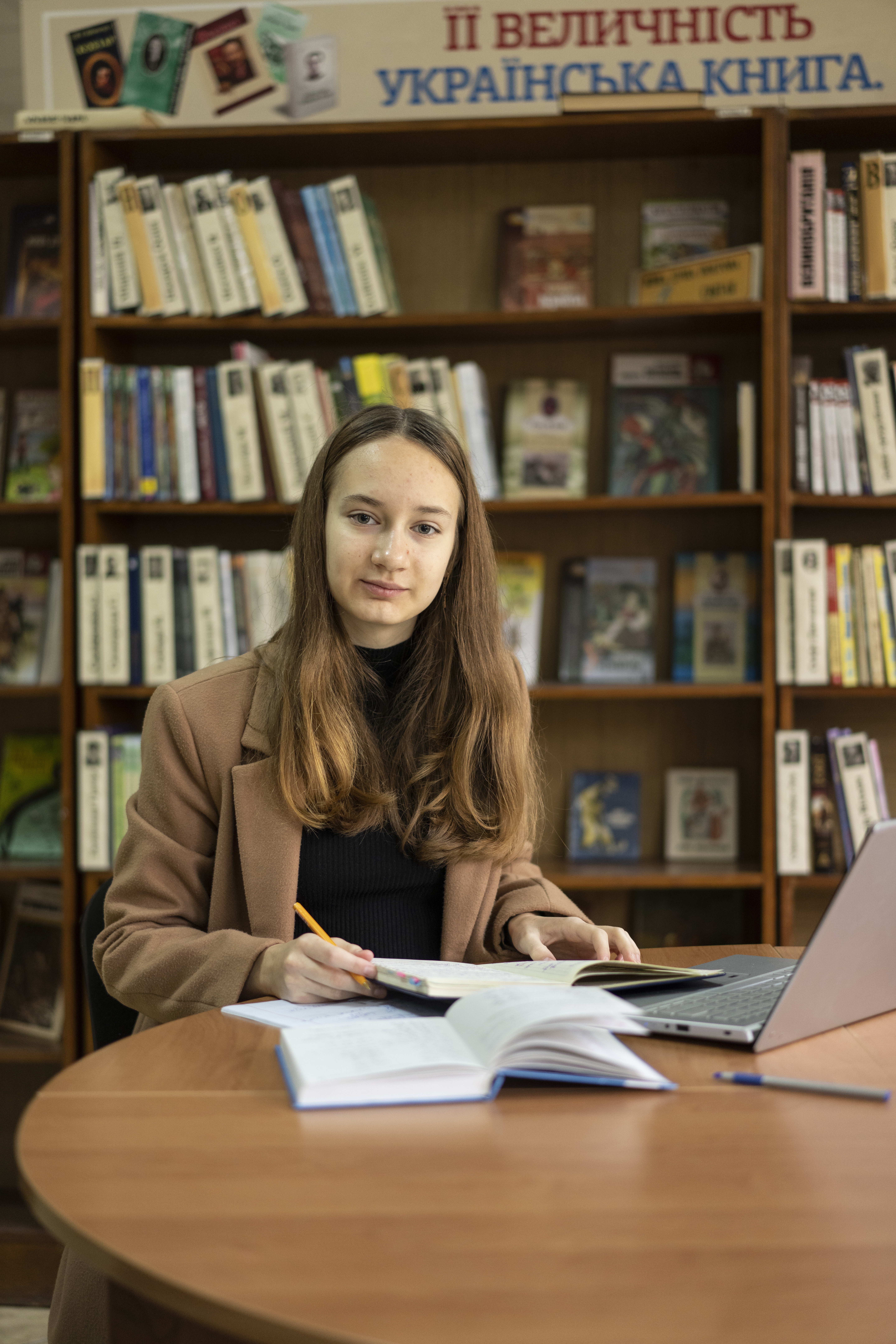 6. How can students participate in the campaign?
For the Education in Motion video competition: •  a professional jury will select the 10 best pitches and invite them to write a synopsis
•  a ​panel of judges​​ made up of professionals in the media, creative, journalism and film industries​​​ will​ ​​review and ​select ​a ​​​winner
•  one successful participant will have the opportunity to work with VICE to create a 5-10 minute documentary on #EducationNoMatterWhat, based on the winner’s own, original idea.​​ 

For full terms and conditions, please visit http://eueducationinmotion.vice.com/
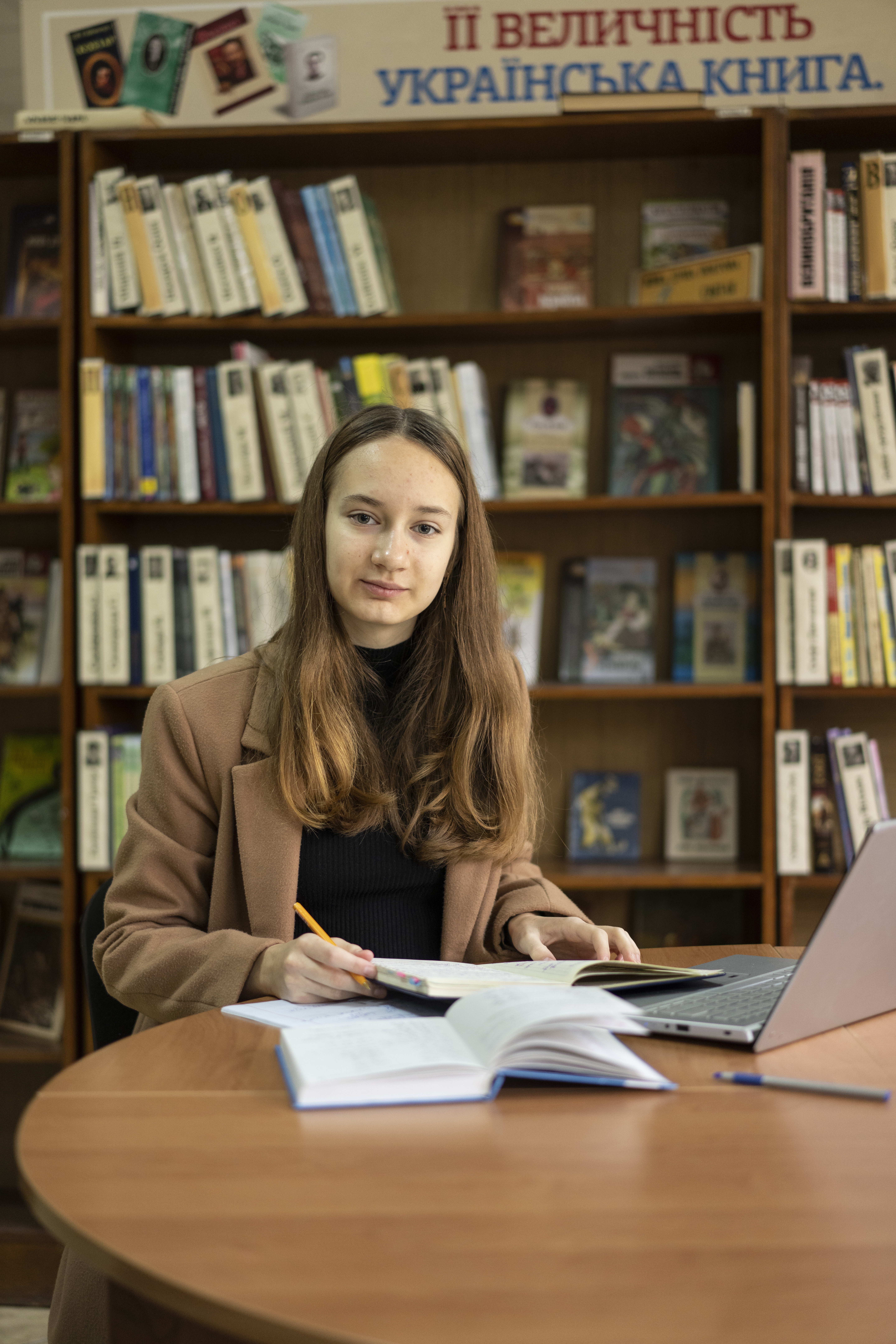 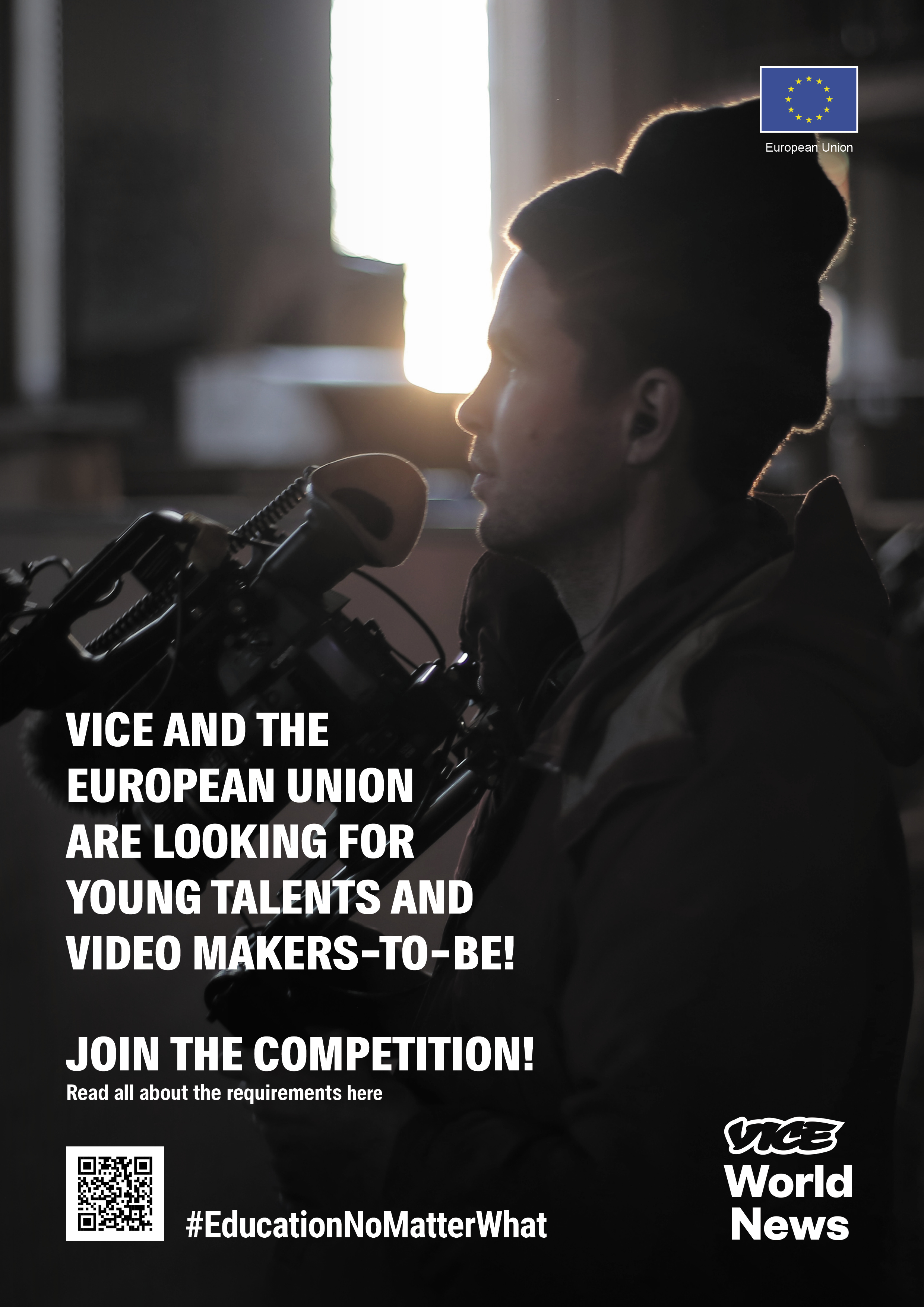 7. Help us spread the word
Please share the information materials on your social media channels or in your newsletters, and print and display posters on your announcement boards. You can also tell your students about the competition in the classroom. Feel free to adapt the materials to your needs.Our materials:• video competition banner • video competition poster• ready-to-post social media text and visual in in adjustable square and rectangular ppt. formats.These can be downloaded from the toolkit.
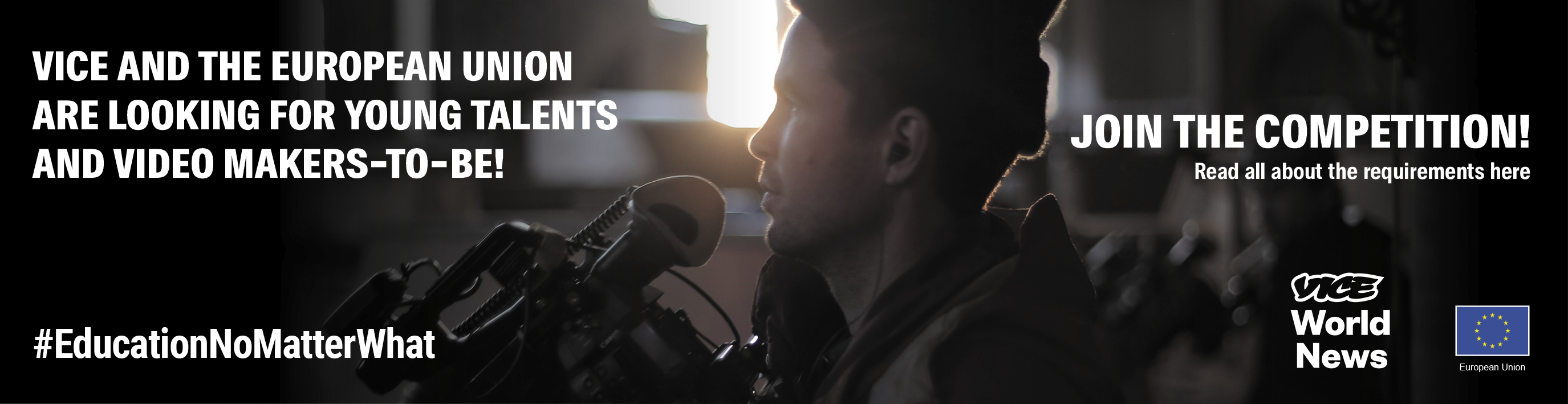 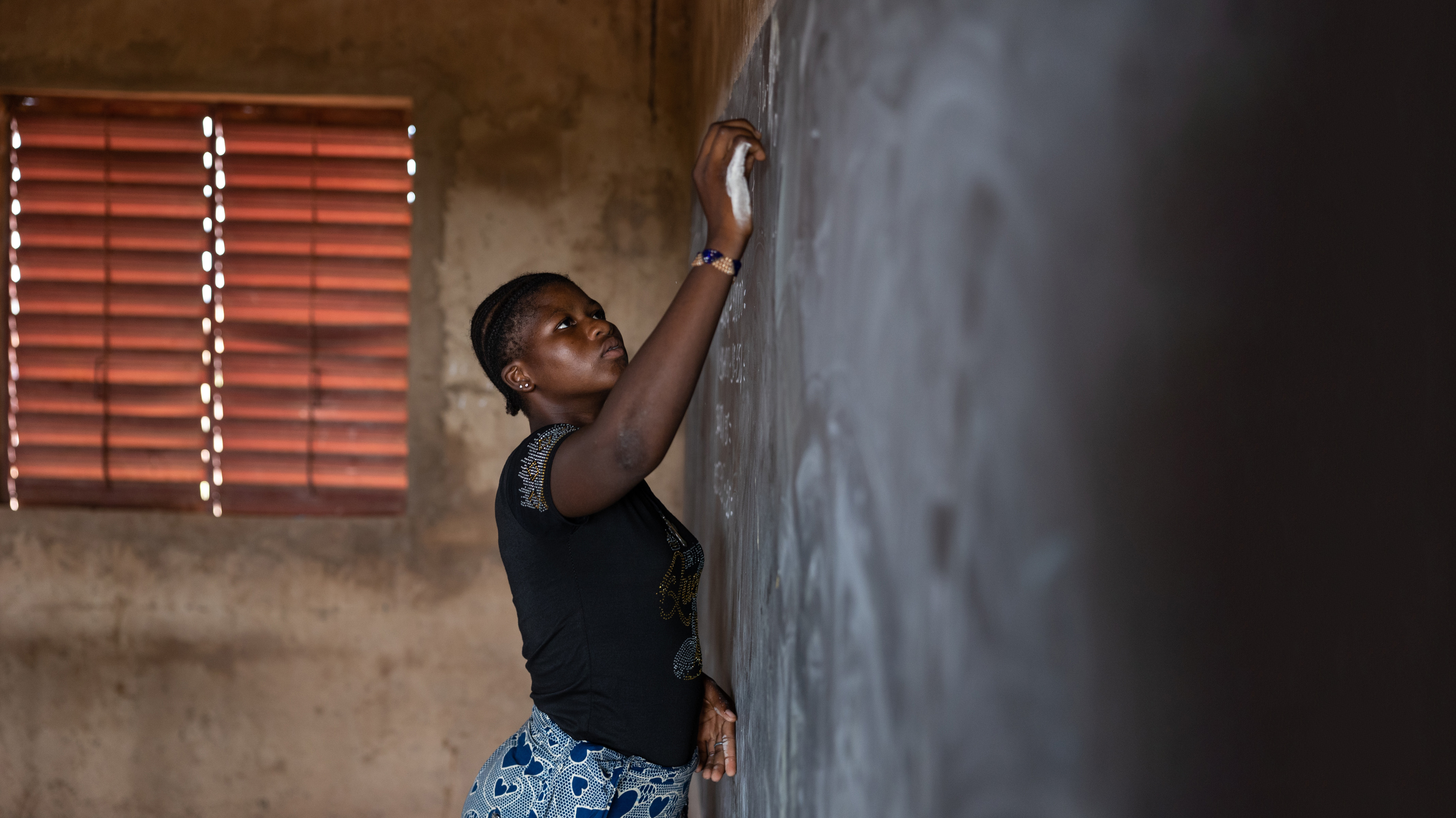 FIND OUT MOREVisit DG ECHO’s website:https://civil-protection-humanitarian-aid.ec.europa.eu/ Follow DG ECHO on : Facebook @ec.humanitarian.aidTwitter @eu_echoInstagram: @eu_echo#EducationNoMatterWhat